Повышение квалификации учителей
2015 -2016 уч.год  
 49 учителей школ УнО НИУ ВШЭ - Пермь
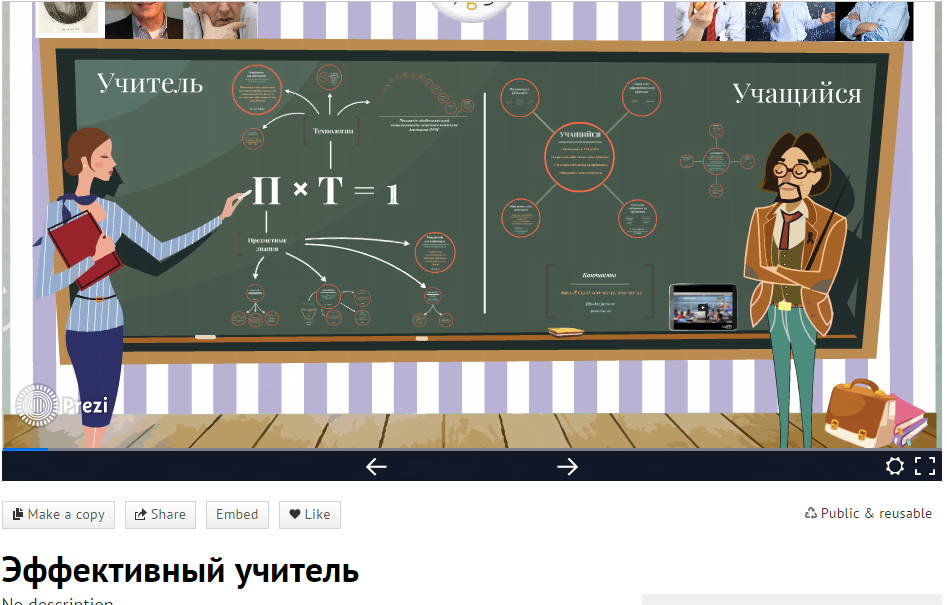 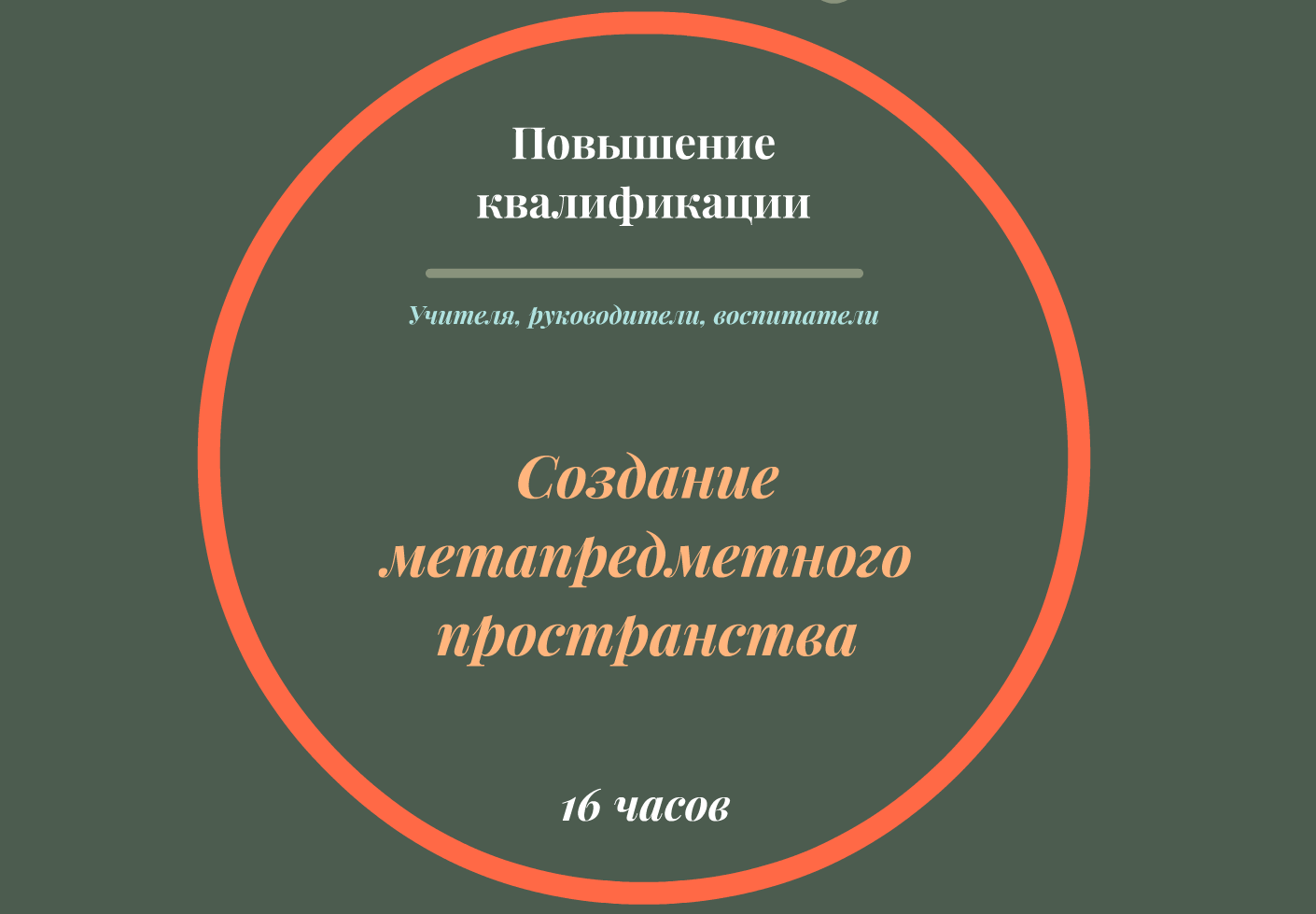 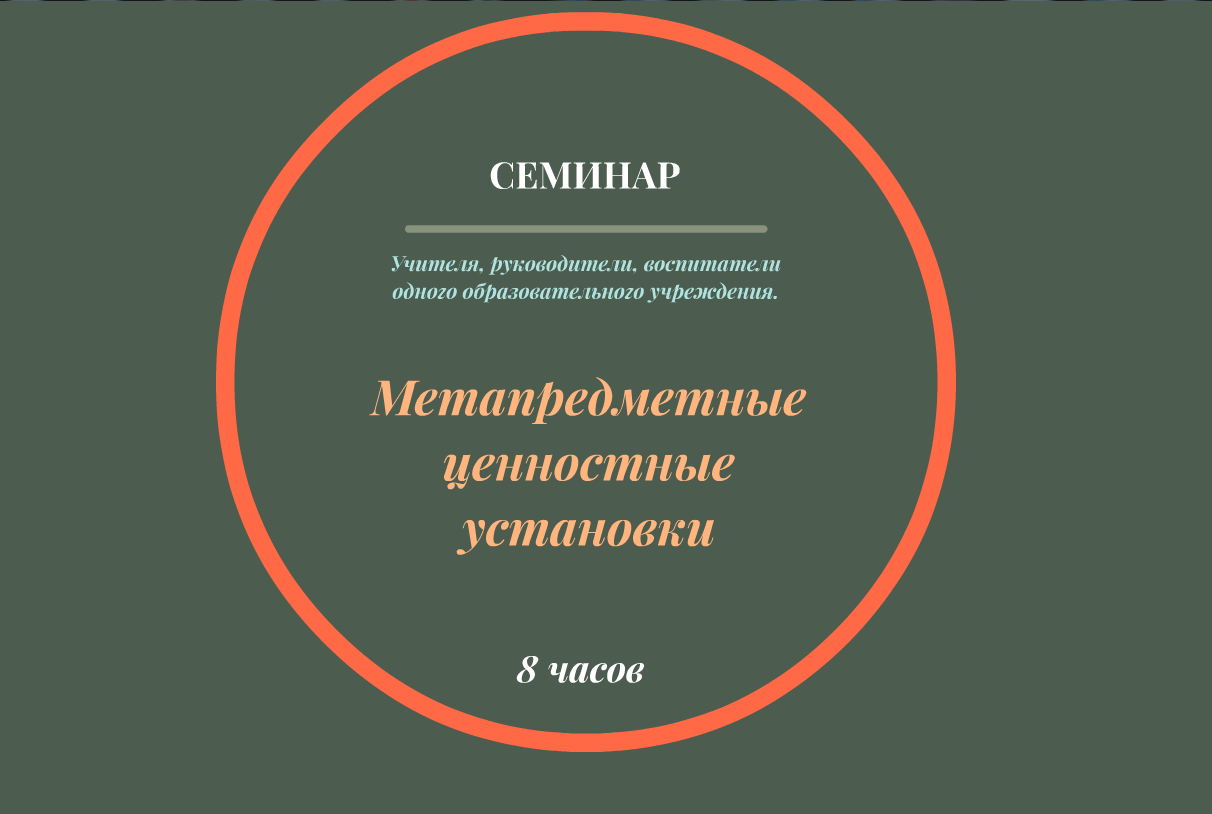 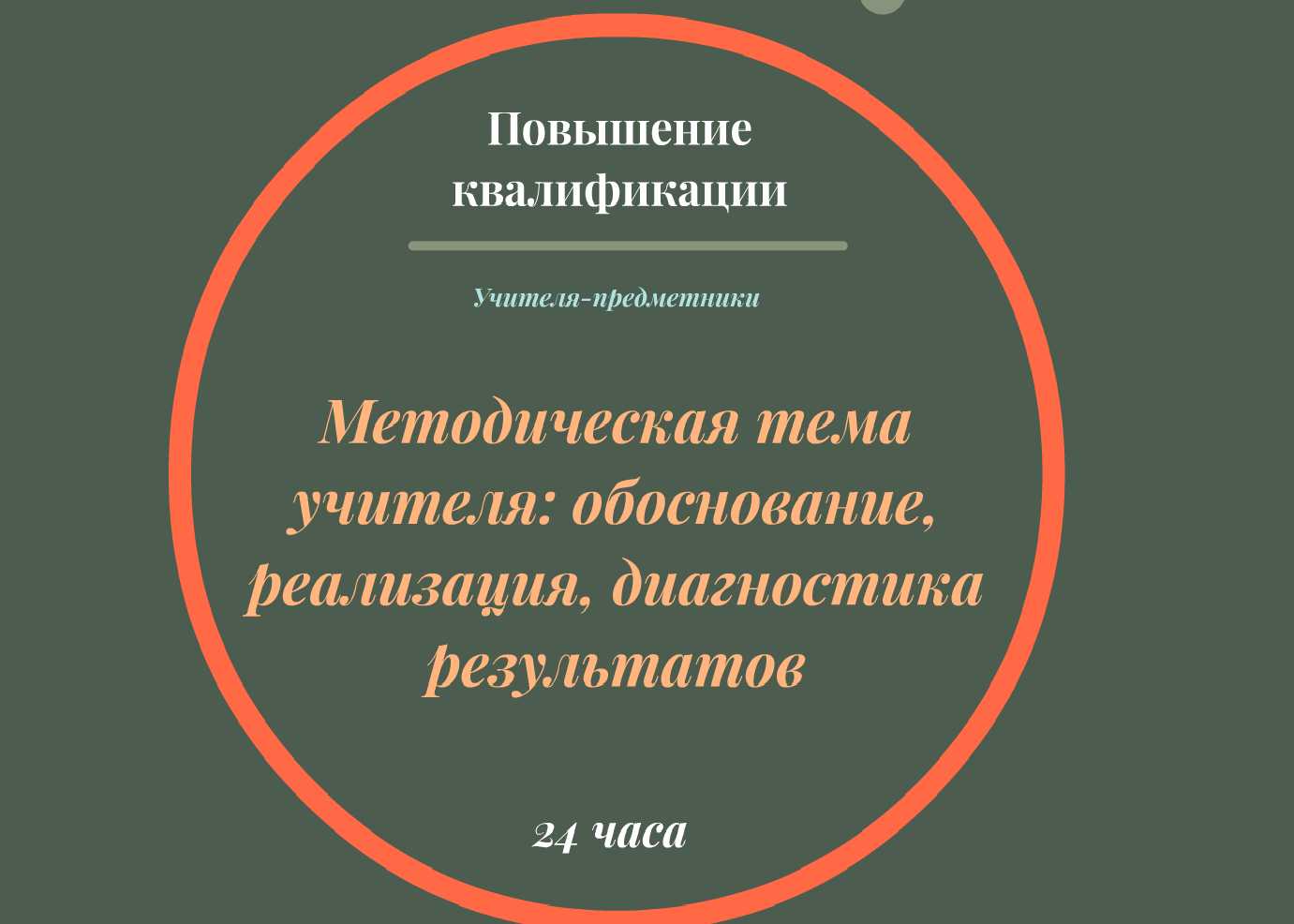 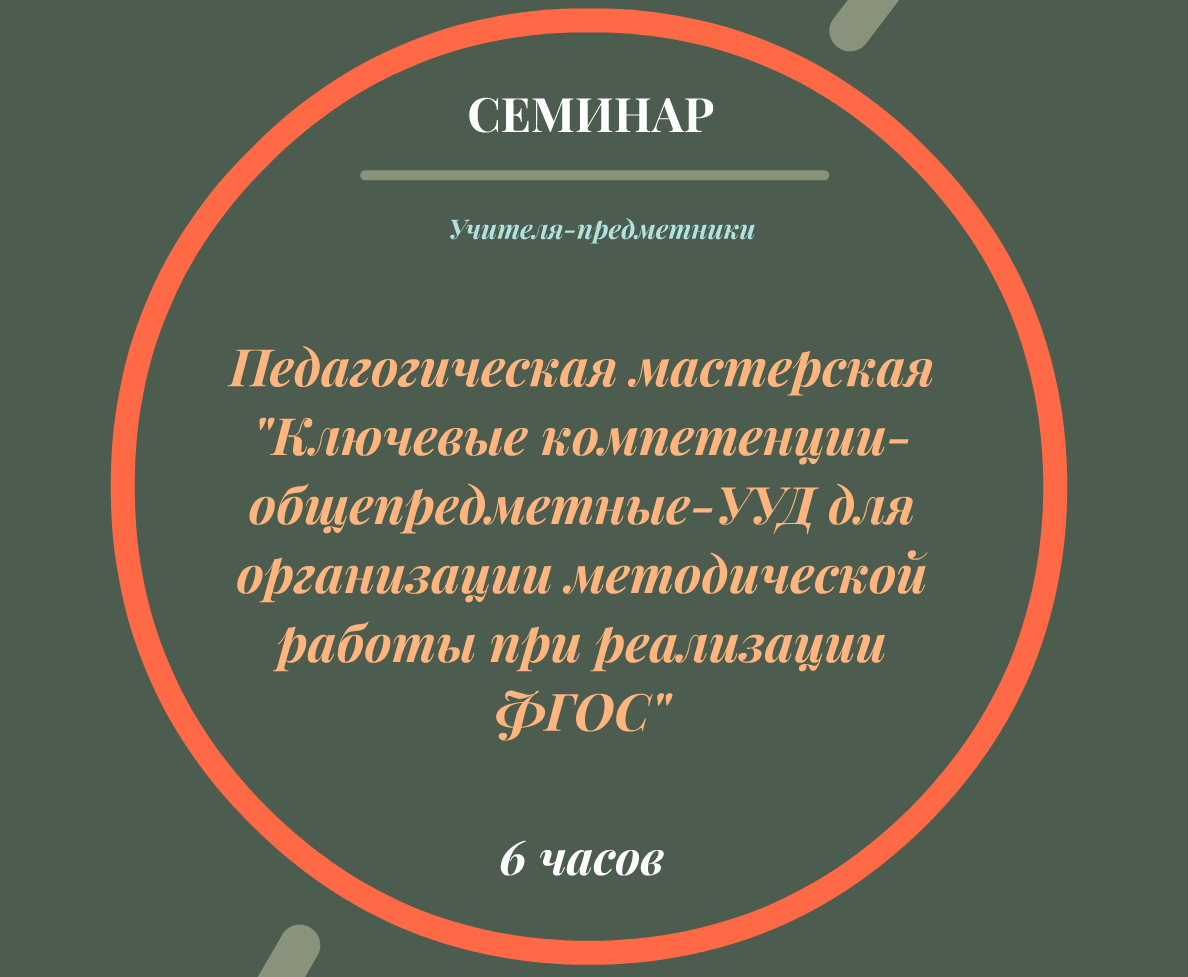 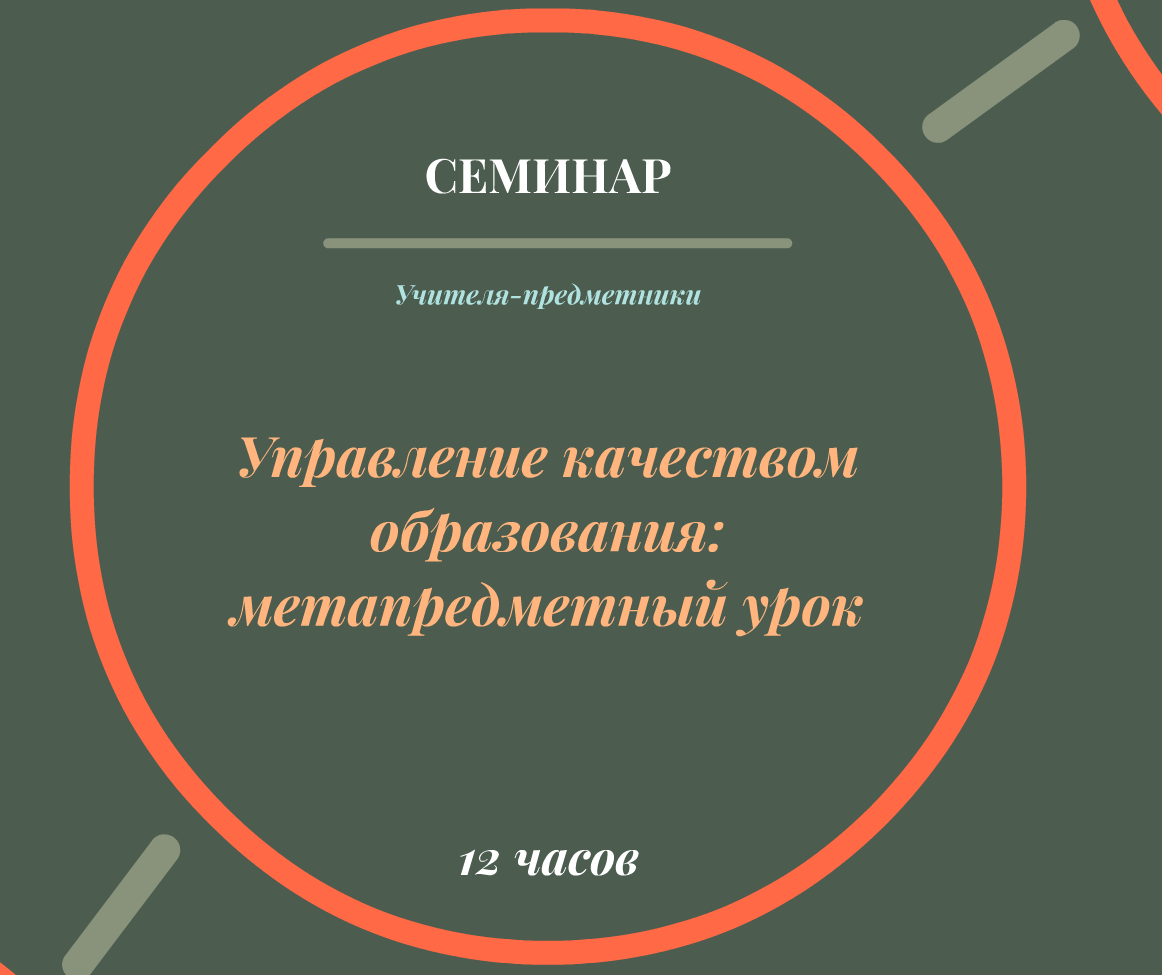 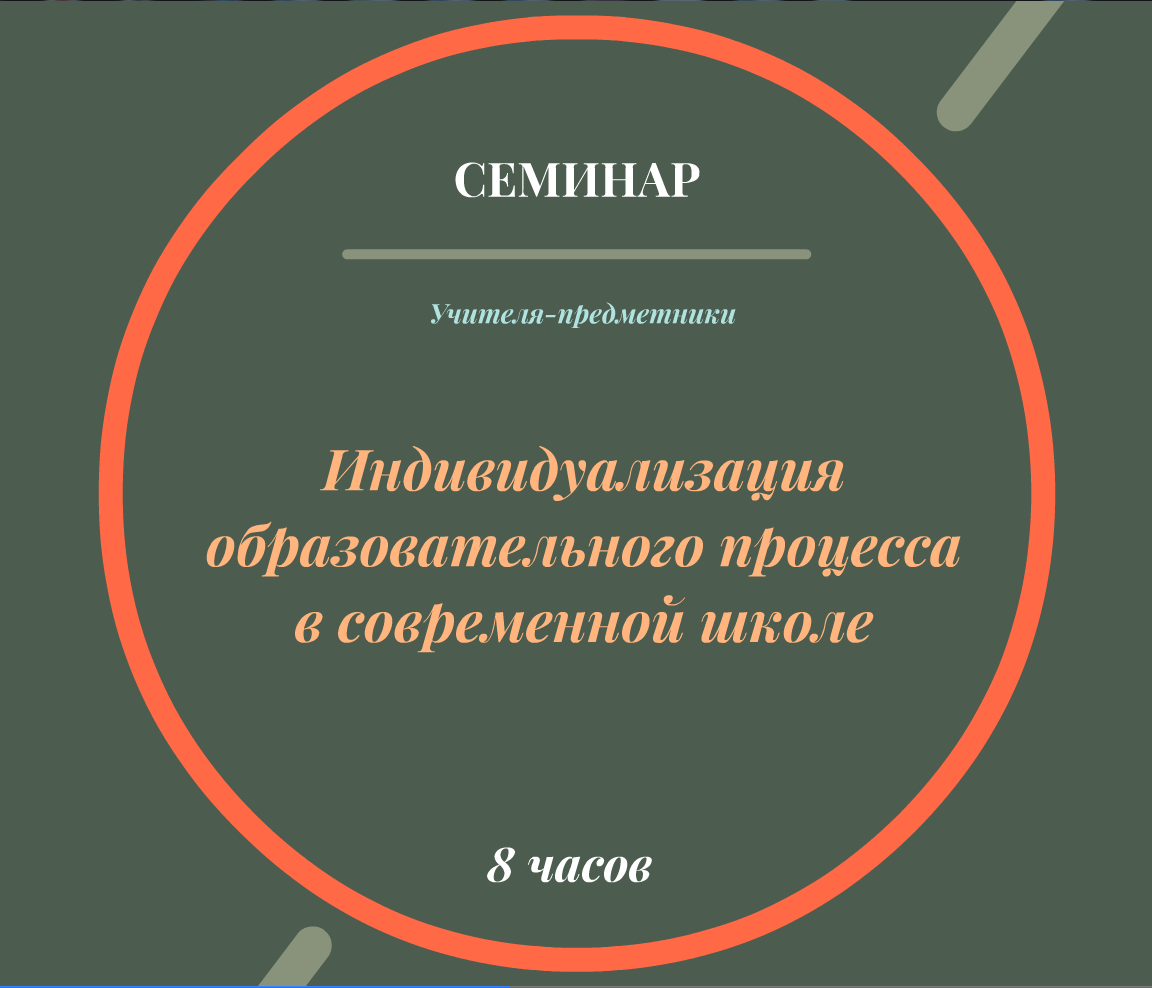 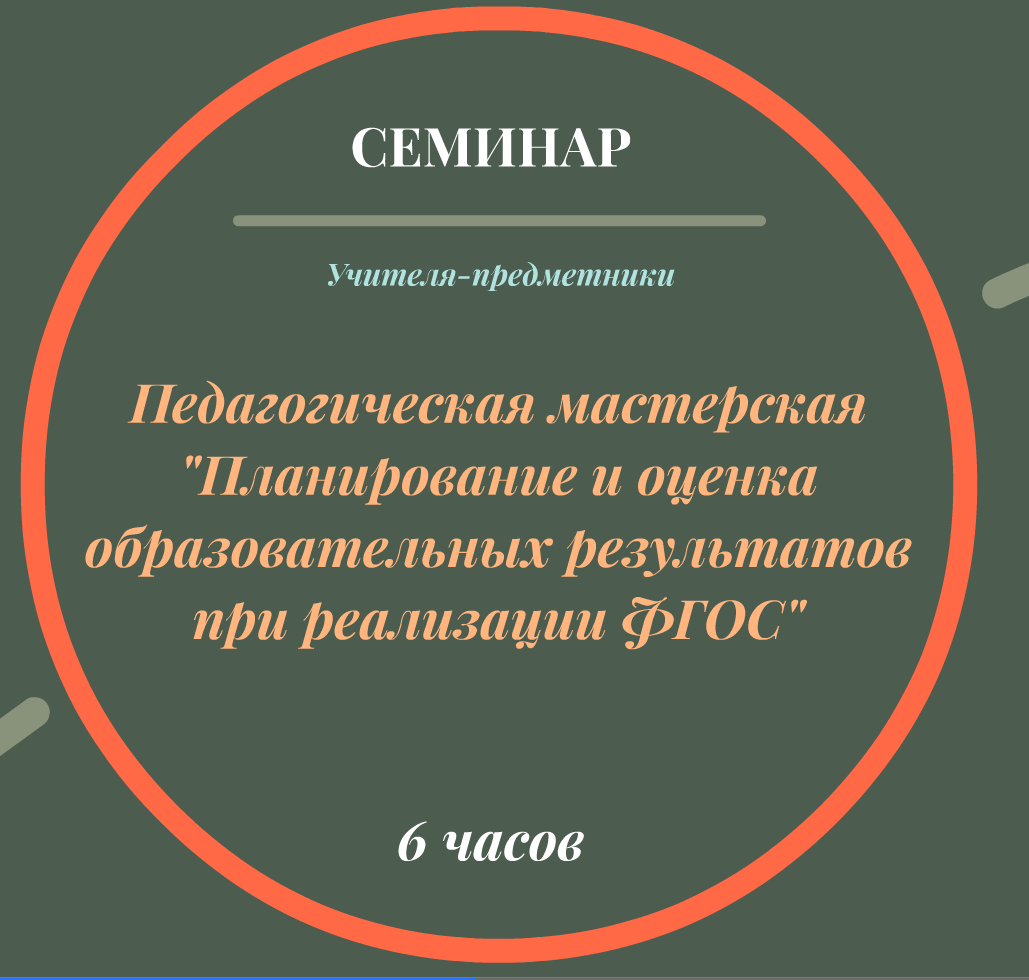 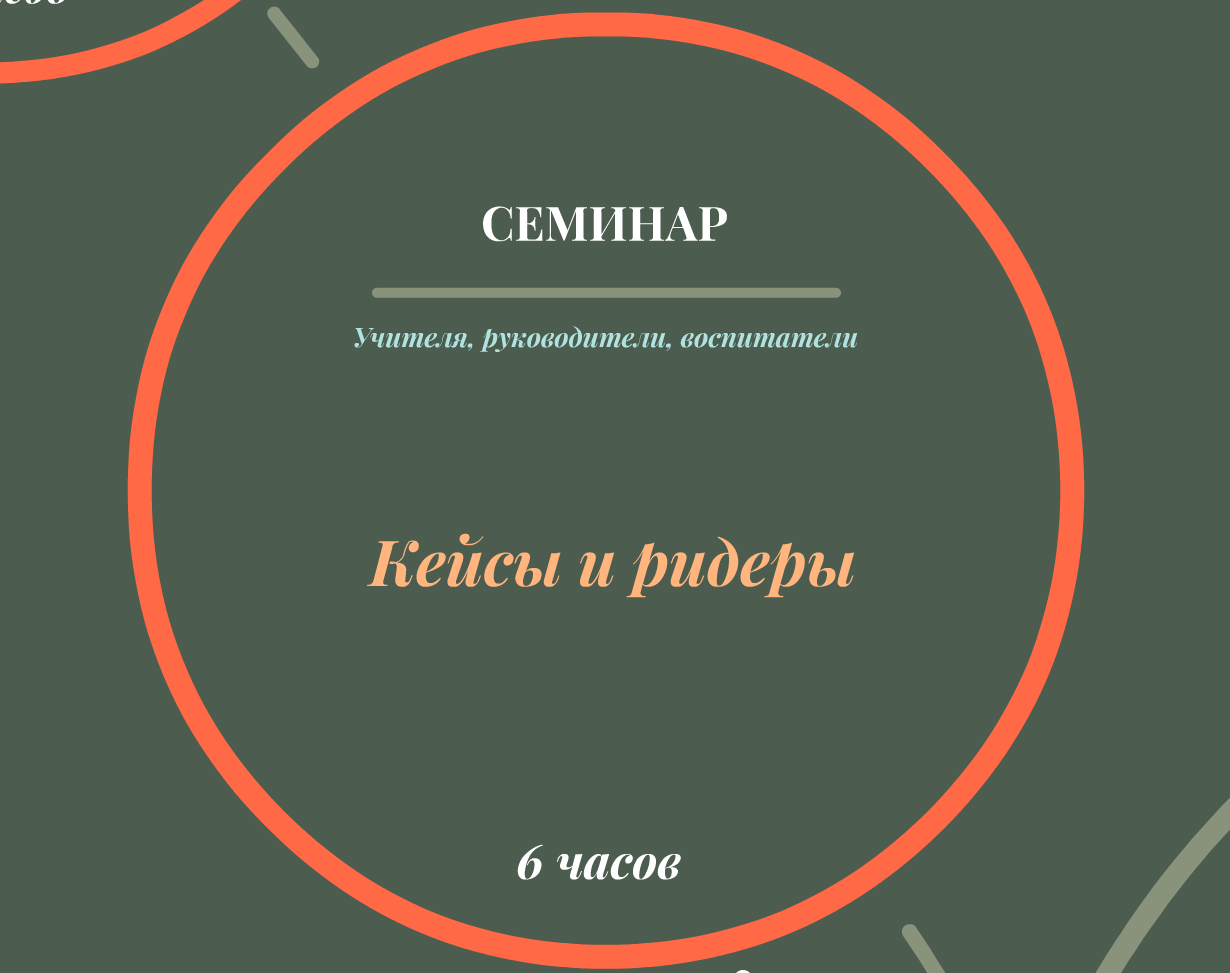 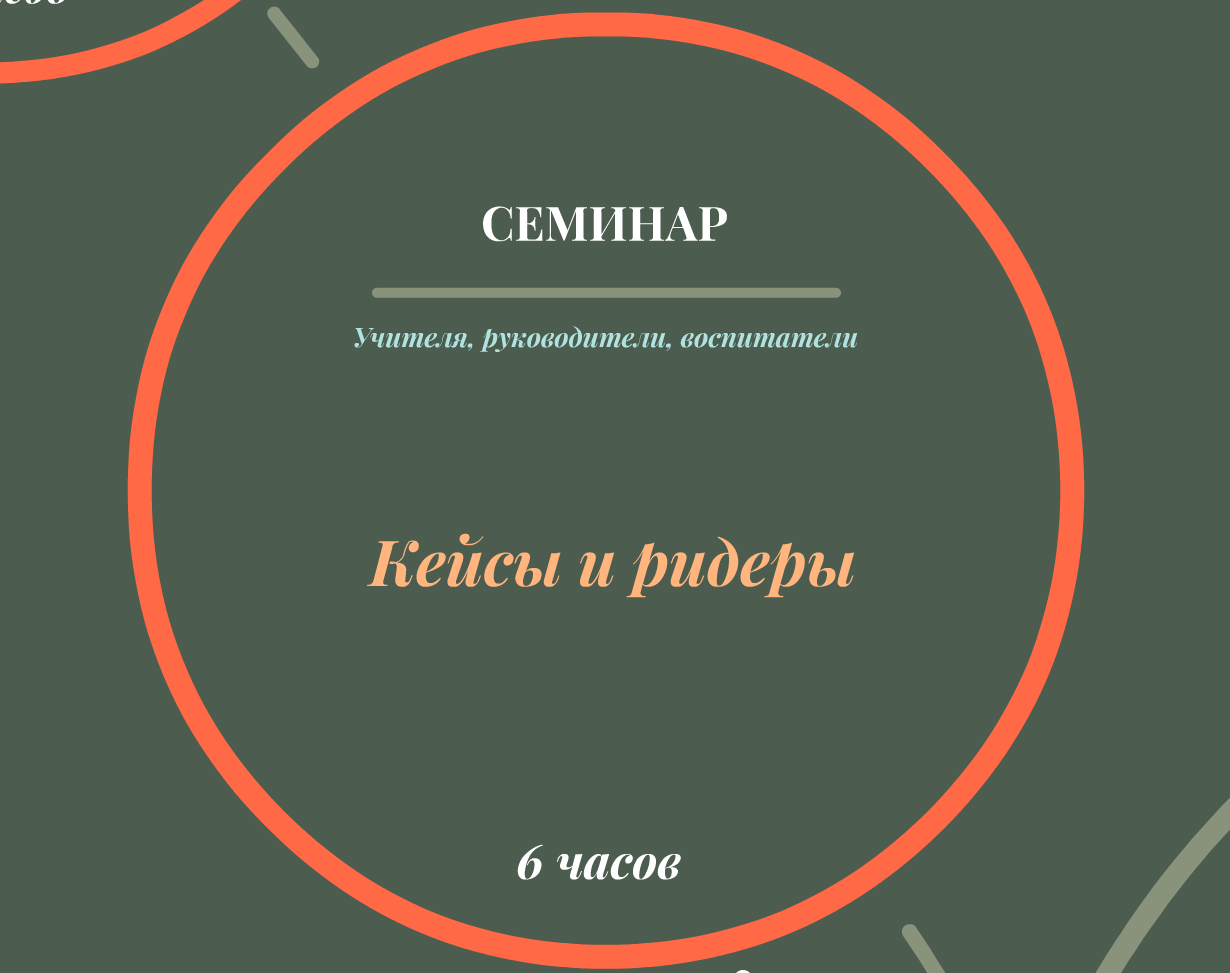 Квест - технология
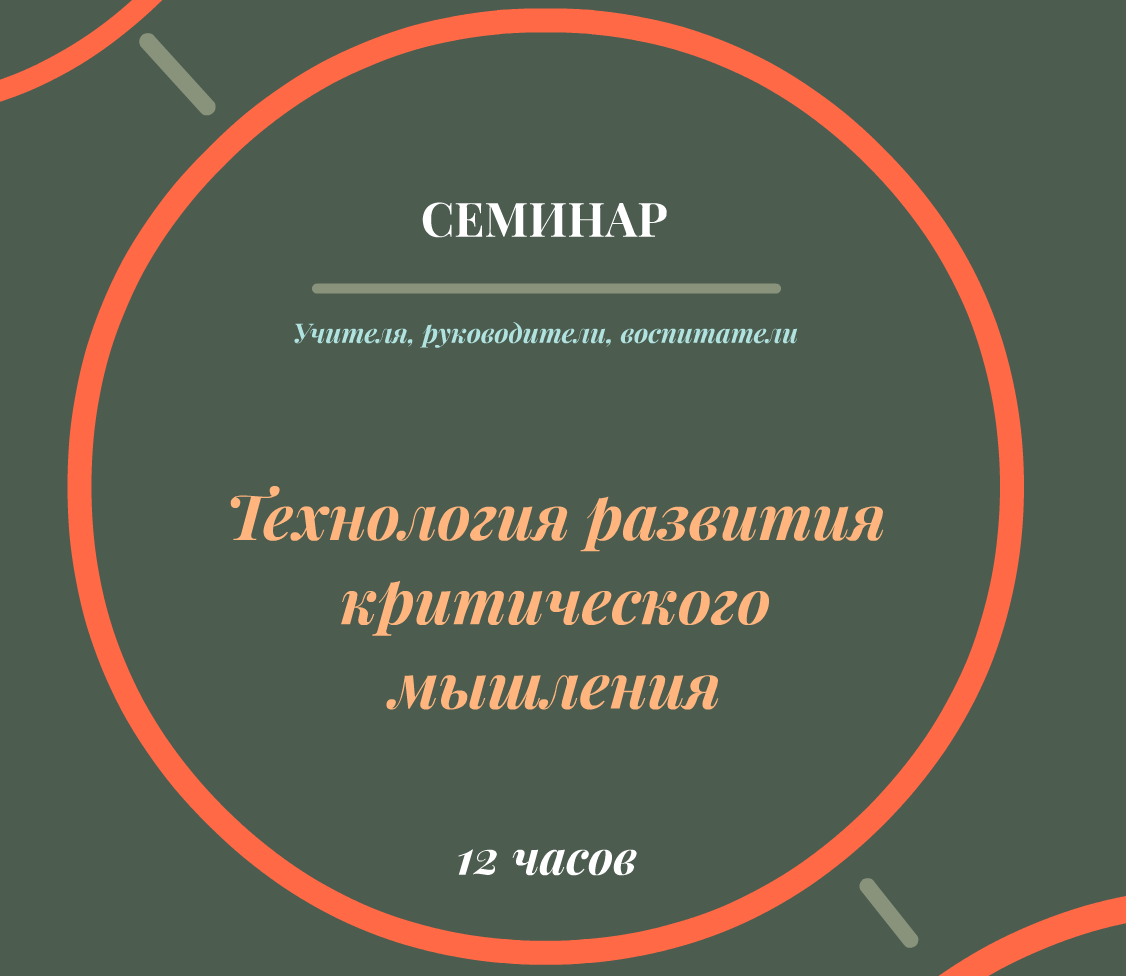 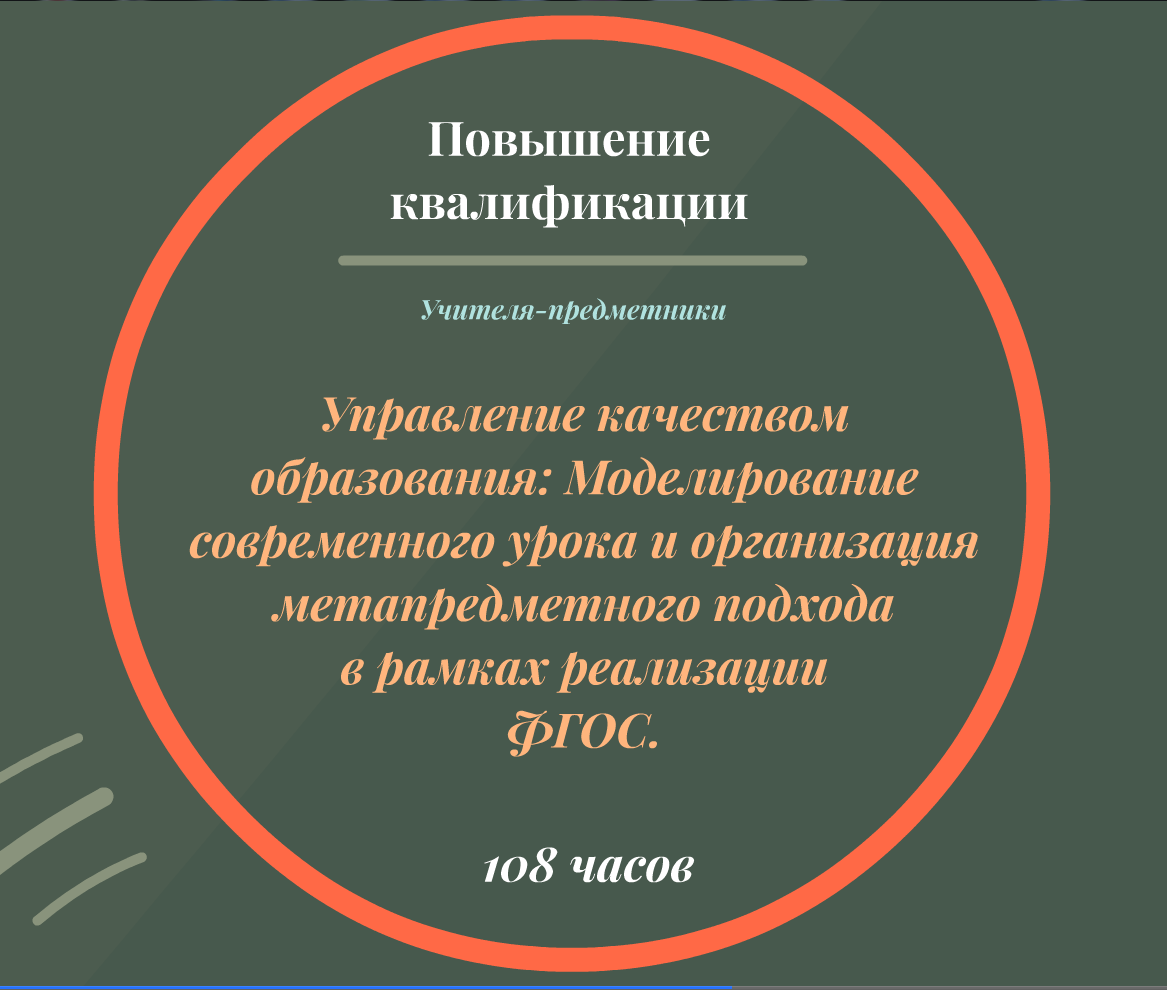 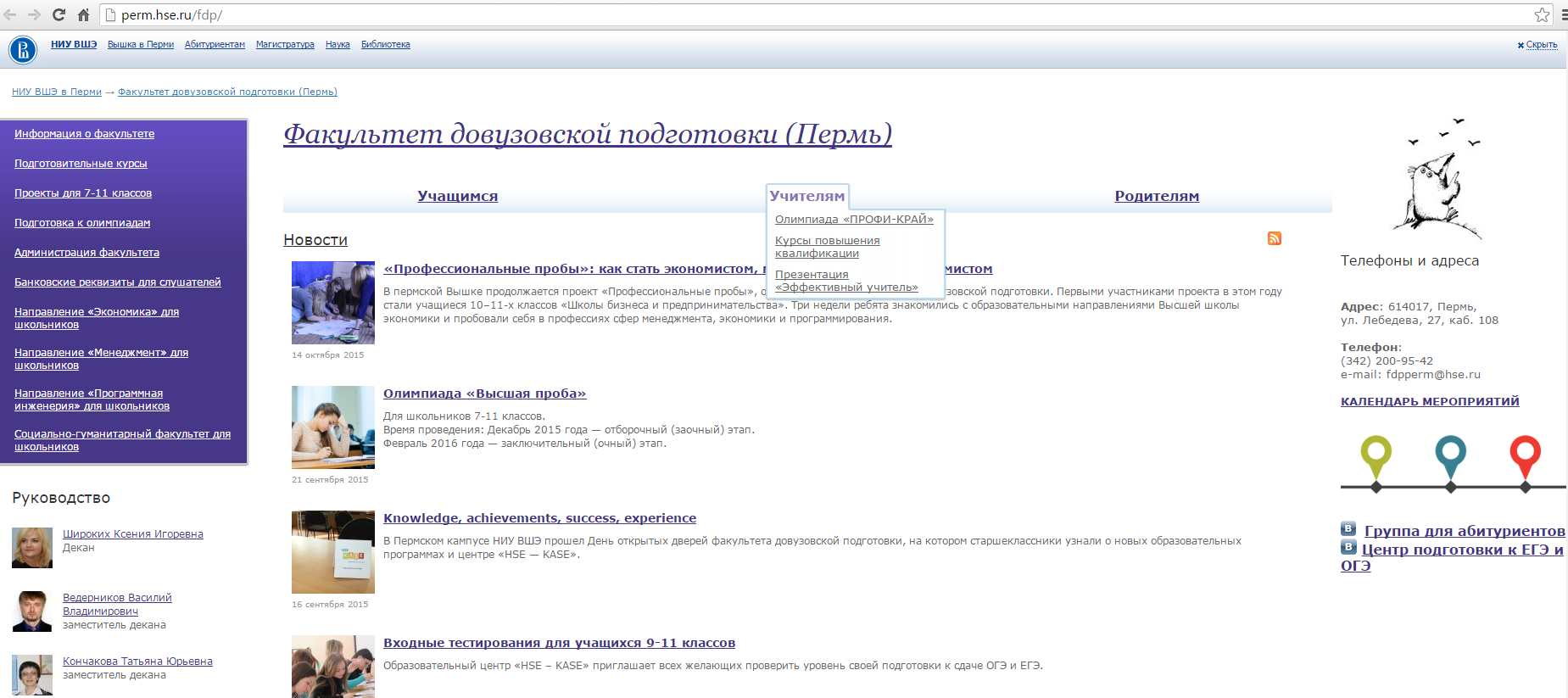 Спасибо за внимание!
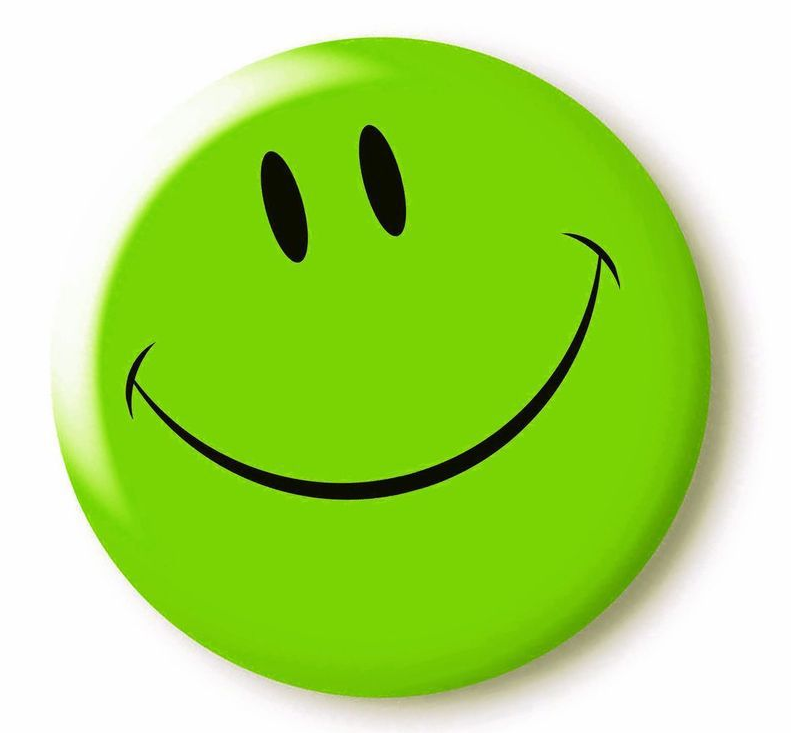